Osídlení Čech
Keltové, Germáni a Slované
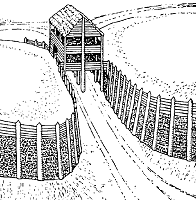 Keltové – doba bronzová a železná
Z této doby existují první písemné zprávy o osídlení Čech – 6. a 5. století př.n.l.
bojovníci, řemeslníci, zemědělci a obchodníci
měli vlastní mince
vyráběli železné zemědělské nářadí
šperky zhotovovali z bronzu a drahých kovů
znali sklo, vyráběli z něho například náramky a korále
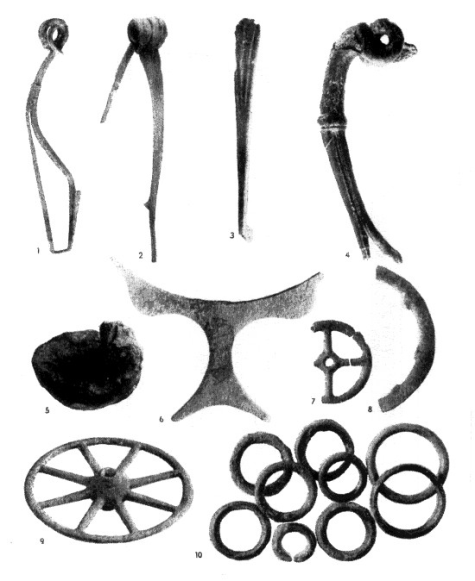 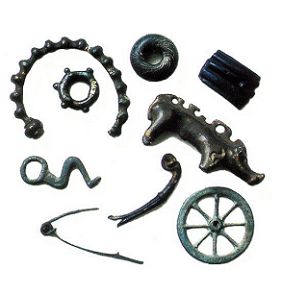 Keltové – doba bronzová a železná
stavěli si velká opevněná sídliště - oppida
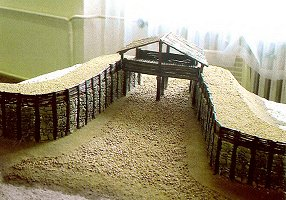 Keltové – doba bronzová a železná
první známý kmen na území Čech – Bójové
podle nich bylo pojmenováno naše území Bohemia
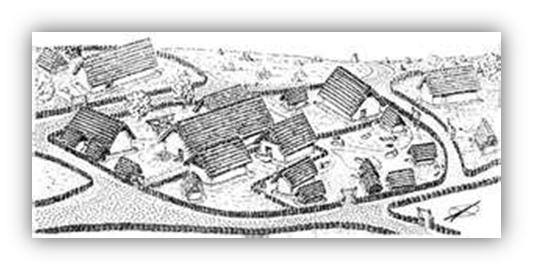 Germáni
ovládli území Čech na počátku letopočtu

převzali umění a řemesla Keltů a zdokonalili je

naučili se dobře obdělávat půdui v méně úrodnýchoblastech
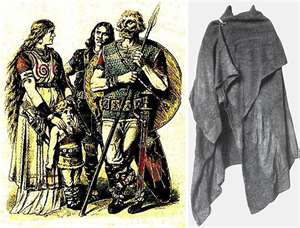 Slované
přišli do Čech v 6. století

příchodem Slovanů (zánikem Západořímské říše) začíná středověk v Čechách

Slované žili v rodech

několik rodů tvořilo kmen

v čele kmene stál kníže
Slované  - Sámova říše
Francký kupec Sámo vytvořil první společný kmenový svaz, nazývaný Sámova říše

vytvořen na obranu proti nájezdům Avarů a později i proti Frankům

po smrti Sáma se jeho říše rozpadla
Slované - zemědělci
byli to zemědělci, a proto hledali úrodnou půdu, která se nacházela v nížinách podél řek

používali jednodušší zemědělské nářadí než Keltové

pěstovali hlavně obilí a luštěniny (hrách a čočku)

chovali dobytek a drůbež

věnovali se rybolovu
Slované - řemeslníci
vyráběli hliněné nádoby nejdříve rukama, později používali hrnčířský kruh

předli len a vlnu a z příze tkali látky
Slované - obchodníci
vyváželi kožešiny, dobytek a med

dováželi sůl, železné nástroje a cennosti

přes naše území vedly již tehdy důležité obchodní stezky
Náboženství Slovanů
Slované uctívali mnoho bohů
nejvýznamnější bůh západních Slovanů SVANTOVÍT
nejmocnější byl bůh války, hromu, blesku a deště PERUN
bohyně zimy a smrti MORANA
bohyně jara a lásky LADA a VESNA
bůh a ochránce stád VELES
bůh ohně a světla RADEGAST
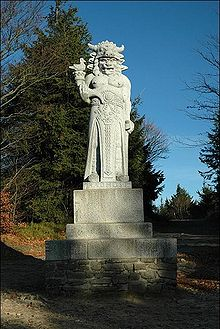 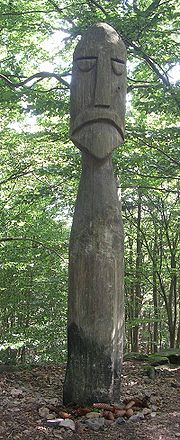 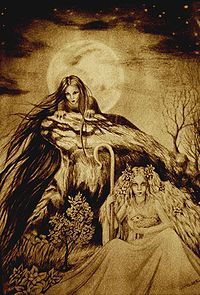 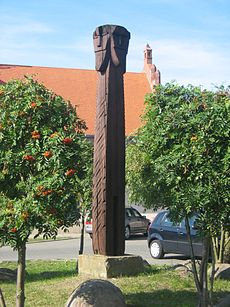 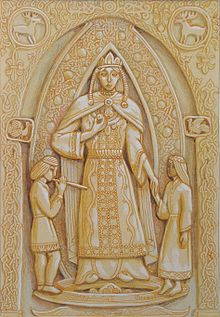 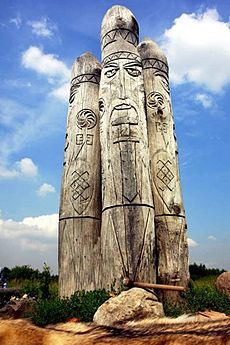 Obydlí Slovanů
Slované žili v malých vesnicích, které chránili později hradbami z kůlů a hliněnými valy, tak vznikla opevněná hradiště
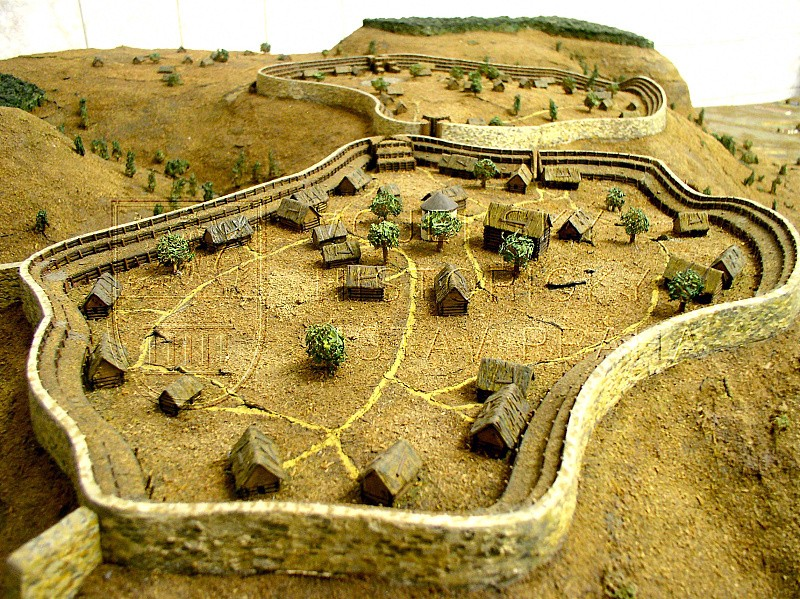 Obydlí Slovanů
stavěli si dřevěná obydlí, částečně zahloubená do země takzvané polozemnice
ty byly postaveny ze dřeva spojovaného roubením nebo dřevěnými klíny
stěny proplétali proutím
střecha z rákosových došků sahající až k zemi
podlaha byla z udusané hlíny
uvnitř otevřené ohniště
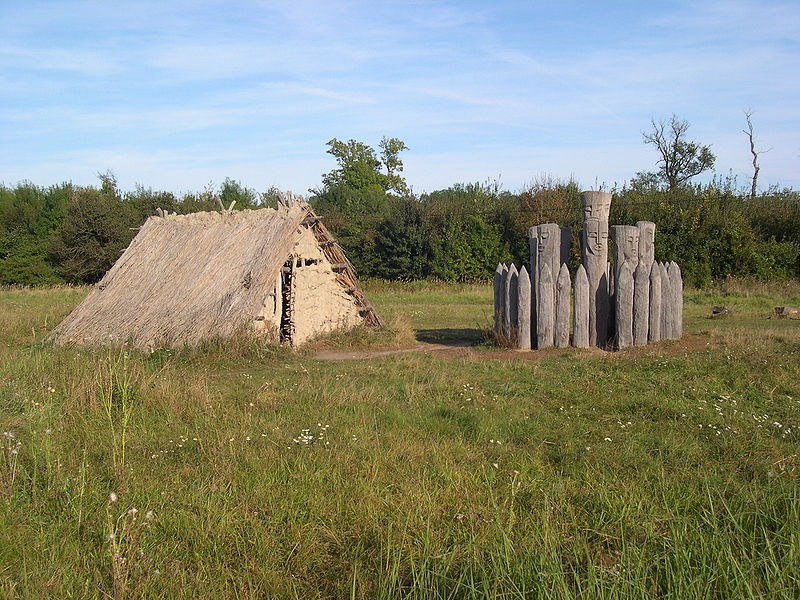 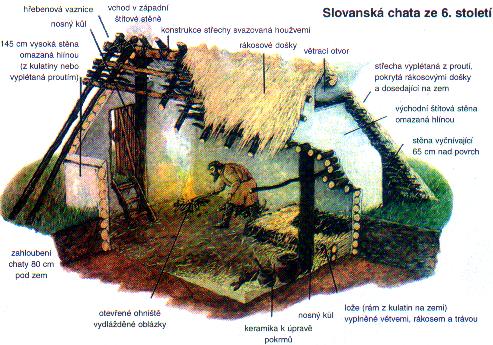 Kontrolní otázky
Kdo se na našem území usadil nejdříve
    a) Germáni   b) Keltové
Keltové a Germáni znali železo
    a) ANO     b)NE
Germáni byli obávaní
    a) válečníci   b) hvězdáři  
Bójové byli vynikající
    a) řemeslníci   b) stavitelé
Keltský kmen Bójů dal jméno
    a) Čechám  b) Moravě
Kdo vytvořil první kmenový svaz Slovanů
    a) Kosmas  b) Sámo
Zdroje:

PAVEL AUGUSTA, František Honzák. Vlastivěda: pro 4.ročník. 1.vydání. SPL Práce s.r.o., 1994. ISBN 80-208-0319-X. 
http://www.ckrumlov.info/img/8509b.jpg
http://www.ckrumlov.info/img/2585a.jpg
http://www.ckrumlov.info/img/2586a.jpg
http://www.ckrumlov.info/img/6649a.gif
http://www.vhu.cz/cs/stranka/sbirkovefondy%20vhu/model-slovanskeho-hradiste-levy-hradec-#
http://cs.wikipedia.org/wiki/Soubor:Areal_muzea_v_prirode_pohansko.jpg
http://slovane.ic.cz/slovane/stari_slovane/jak_zili.htm
http://cs.wikipedia.org/wiki/Soubor:Perun_idol.jpg
http://upload.wikimedia.org/wikipedia/commons/thumb/e/e7/Morana_%26_Vesna.jpg/406px-Morana_%26_Vesna.jpg
http://upload.wikimedia.org/wikipedia/commons/thumb/6/6c/Vel%C3%ADz%2C_Veles.jpg/245px-Vel%C3%ADz%2C_Veles.jpg
http://upload.wikimedia.org/wikipedia/commons/thumb/a/a0/New_granite_sculpture_of_Radegast.jpg/220px-New_granite_sculpture_of_Radegast.jpg